OASIS 2.0 – OKAPI 2.0 – 
Offre SAAS – TMA– Pilotes
Session 9 – Vendredi 16 juin 2023
Objectifs
OKAPI 2.0
OASIS 2.0
Offre SAAS - Sécurité 
TMA
Pilotes
Session 9 – Nouvelles versions – TMA – Offre SAAS – Pilotes
OKAPI 2.0
Playstore privé (déjà disponible)
Playstore public (à venir)
Android 13 supporté
Respect des standards de sécurité (CORS, https only, …)
Session 9 – Nouvelles versions – TMA – Offre SAAS – Pilotes
OKAPI 2.0
Optimisation des transferts
Gain de 60%
Reprise automatique en cas d’erreur
Mise à jour de la version dynamique
Session 9 – Nouvelles versions – TMA – Offre SAAS – Pilotes
OKAPI 2.0 pour appareil mobile
OKAPI 2.0
Ergonomie 
Optimisation 
Smartphone et tablette
Session 9 – Nouvelles versions – TMA – Offre SAAS – Pilotes
OKAPI sur smartphone
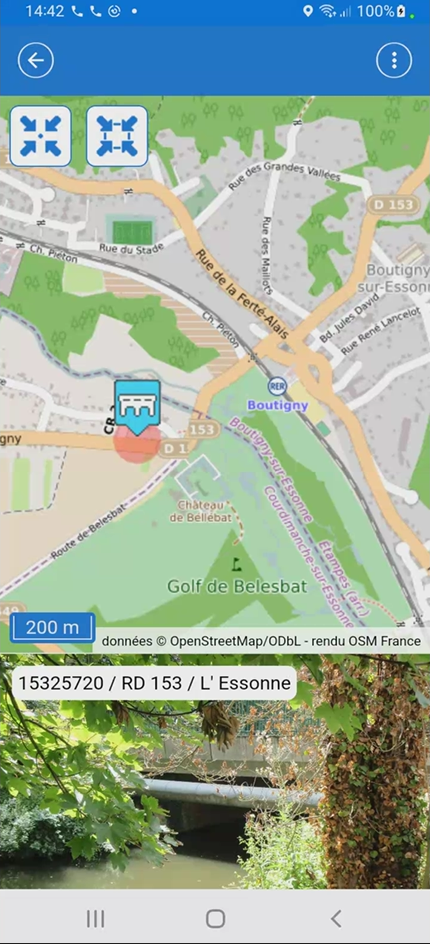 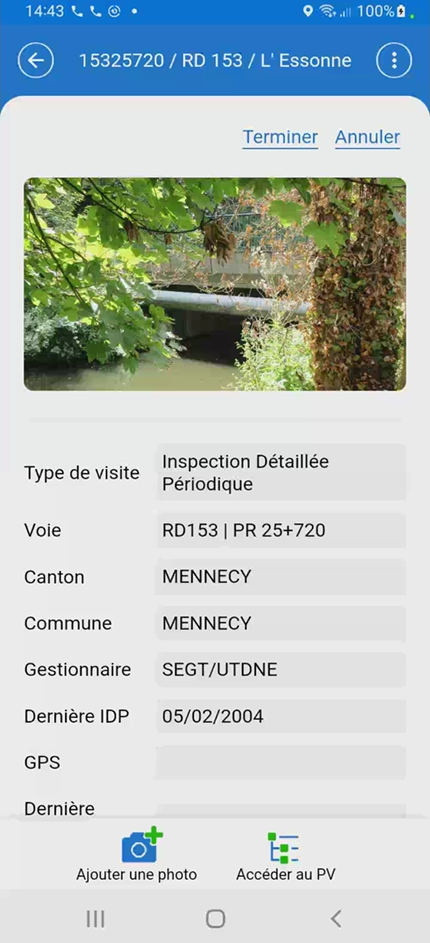 Nouvelle version OKAPI
OKAPI sur tablette
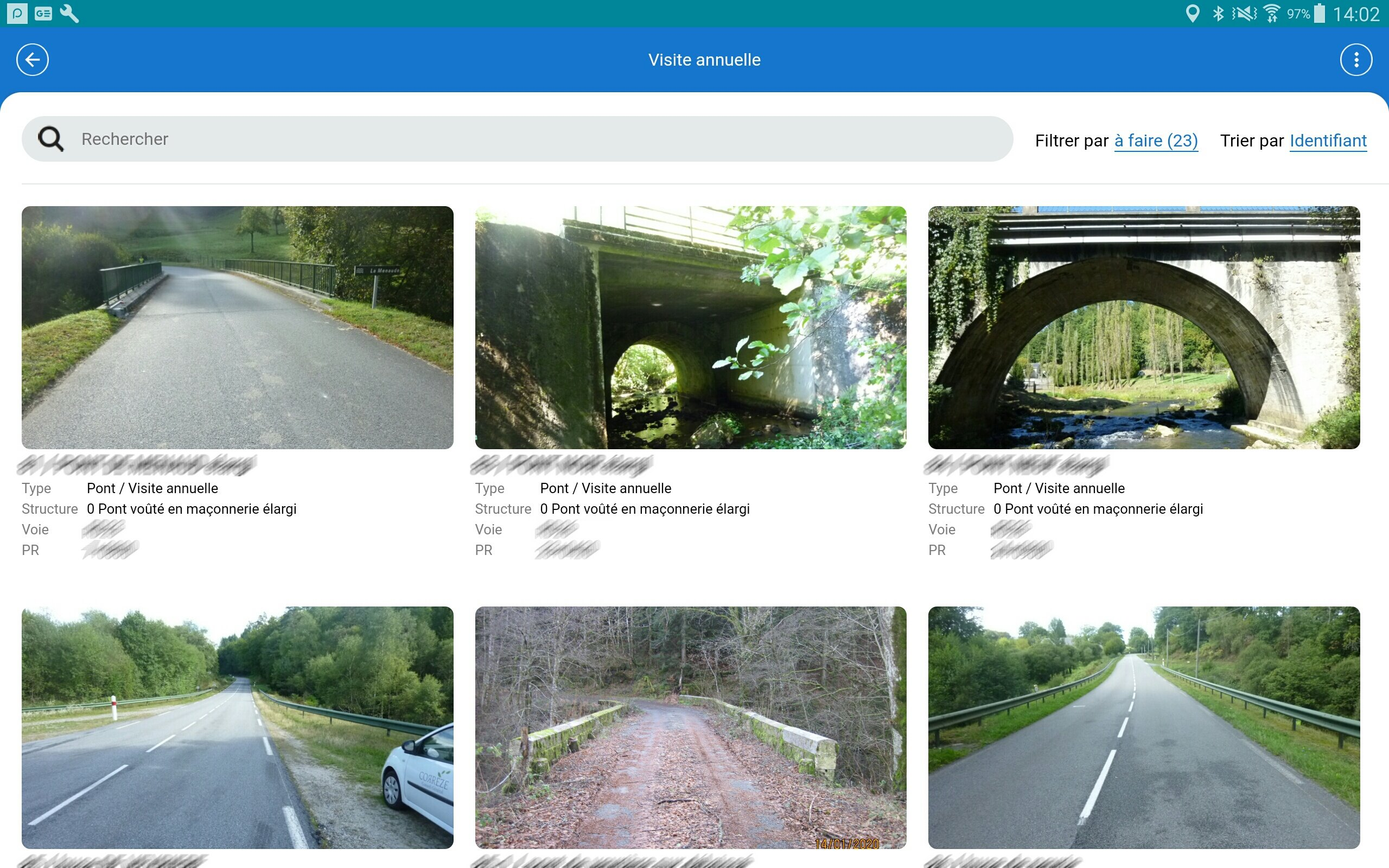 Nouvelle version OKAPI
OKAPI sur tablette
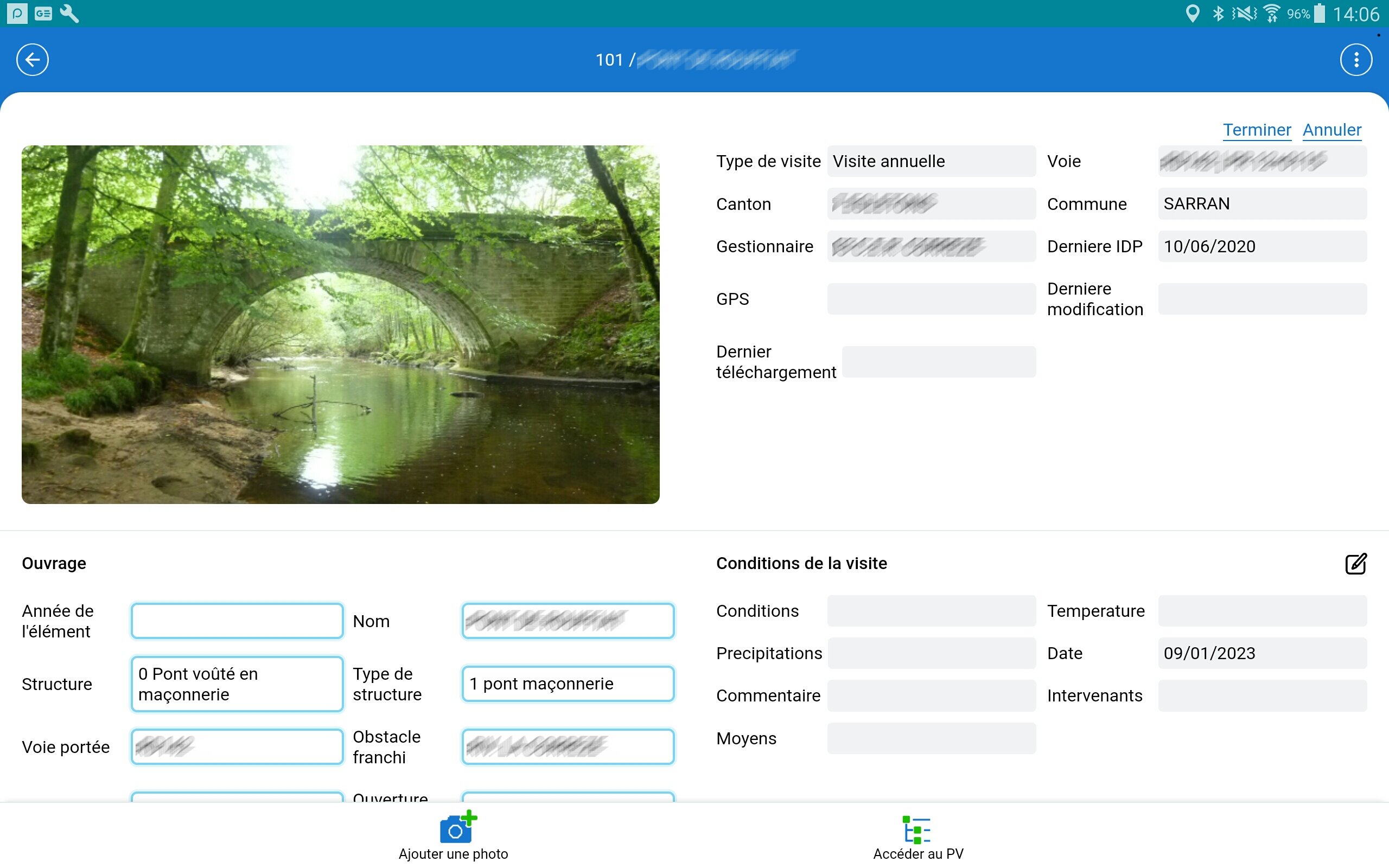 Nouvelle version OKAPI
OASIS 2.0 – OASIS-WEB 2.
Ergonomie actualisée
Interface simplifiée
Fonctionnalités plus accessibles
Accès à la connaissance optimisé
Navigation facilitée
Session 9 – Nouvelles versions – TMA – Offre SAAS – Pilotes
OASIS-WEB 2.0 – Ergonomie actualisée
Interface multi panneaux
Navigation de proche en proche sur un ouvrage
Navigation sur un ensemble d’ouvrages
Nouvelle version OASIS
OASIS-WEB 2.0
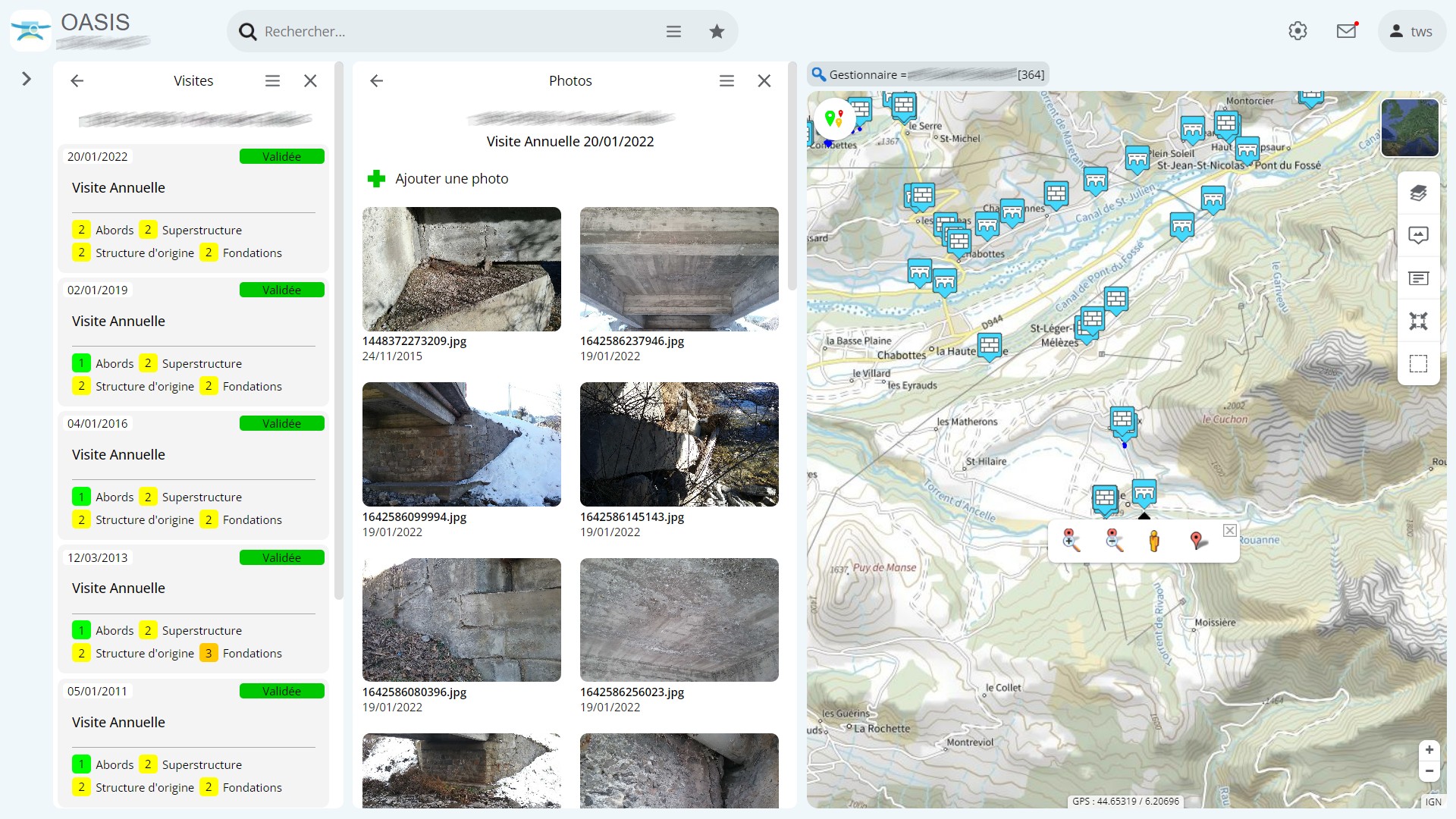 Nouvelle version OASIS
OASIS-WEB 2.0
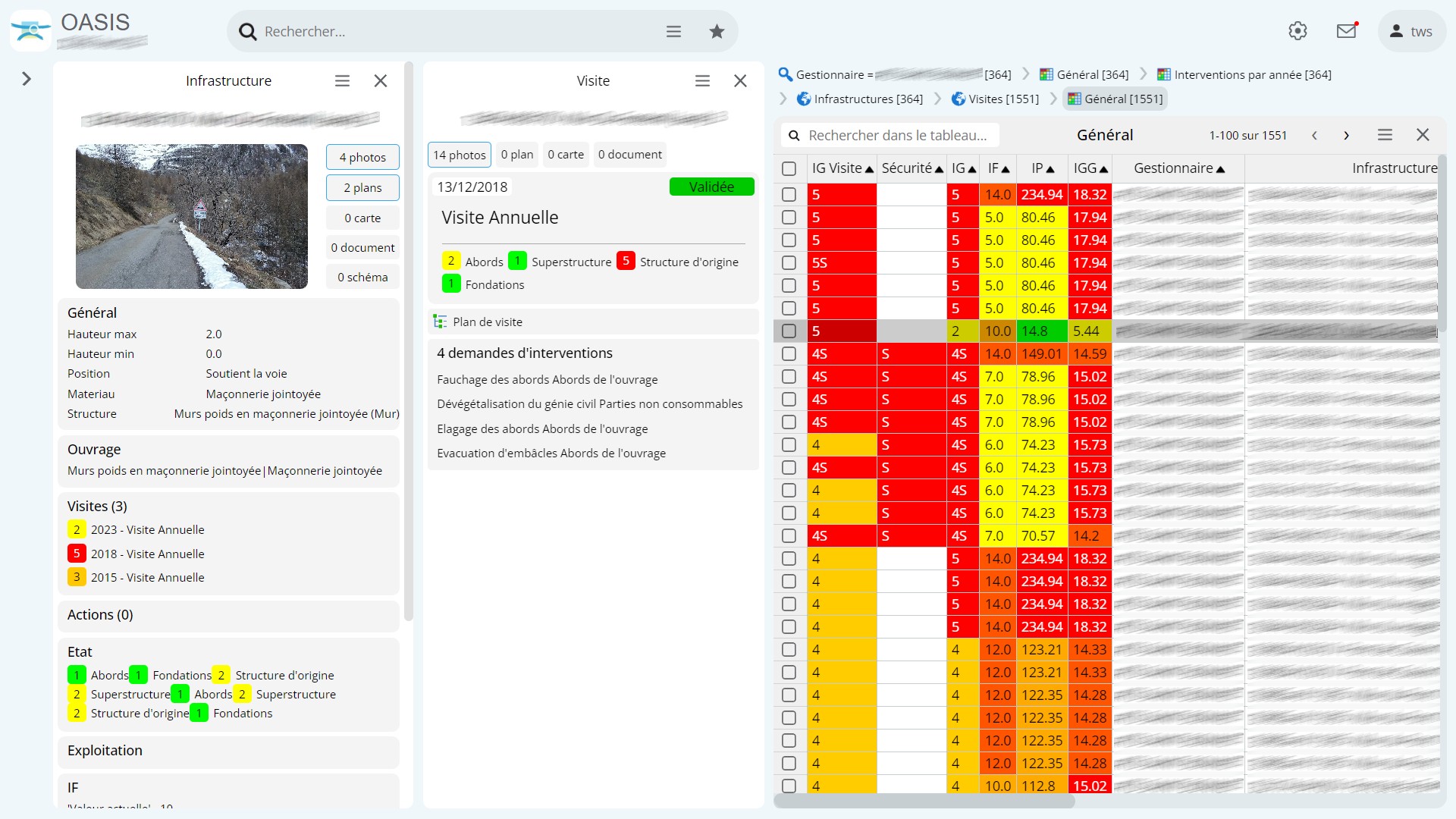 Nouvelle version OASIS
OASIS-WEB 2.0 – Workflow Infra-Visites-Défauts-Actions
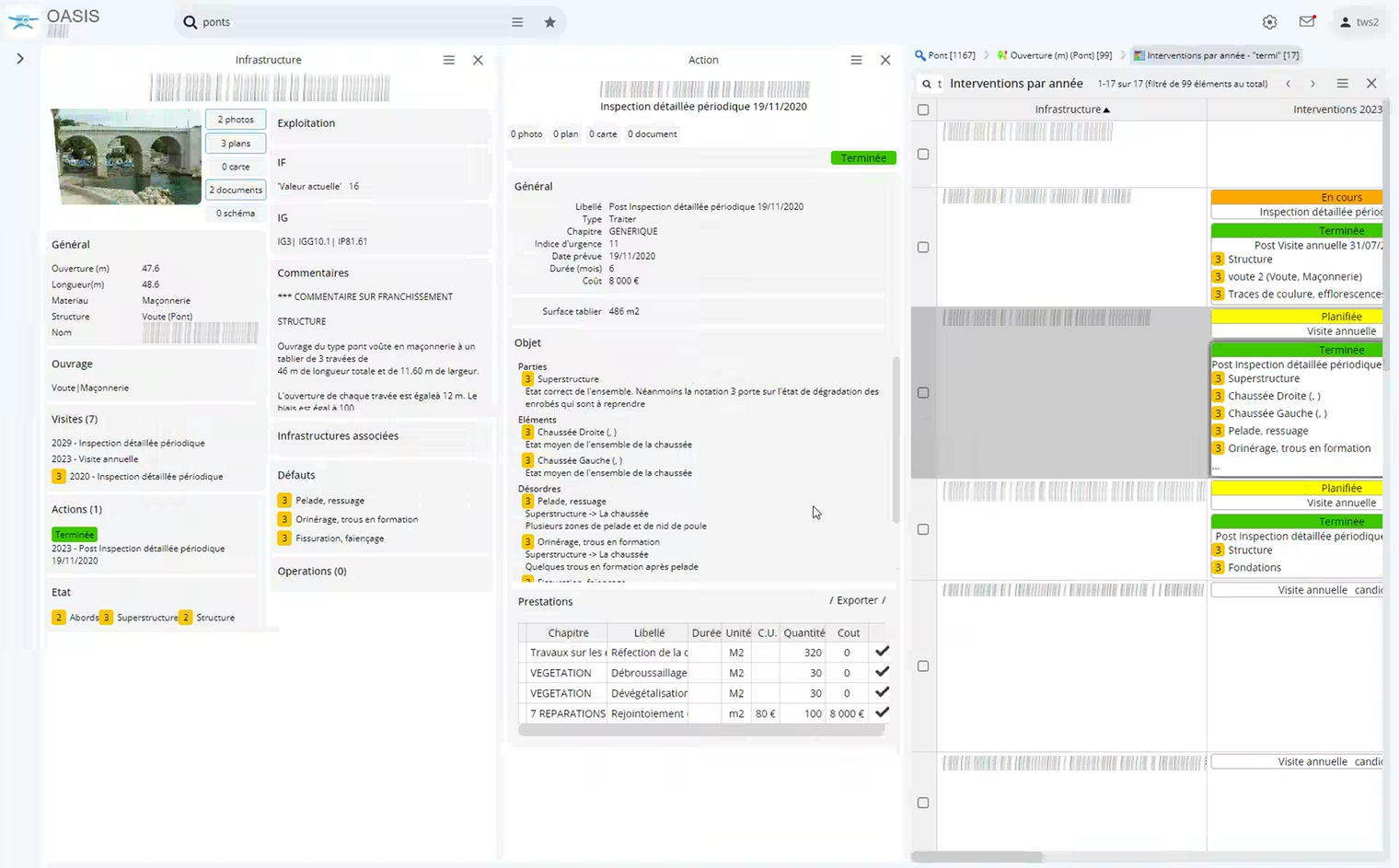 Nouvelle version OASIS
OASIS-WEB 2.0 – Les actions post visite
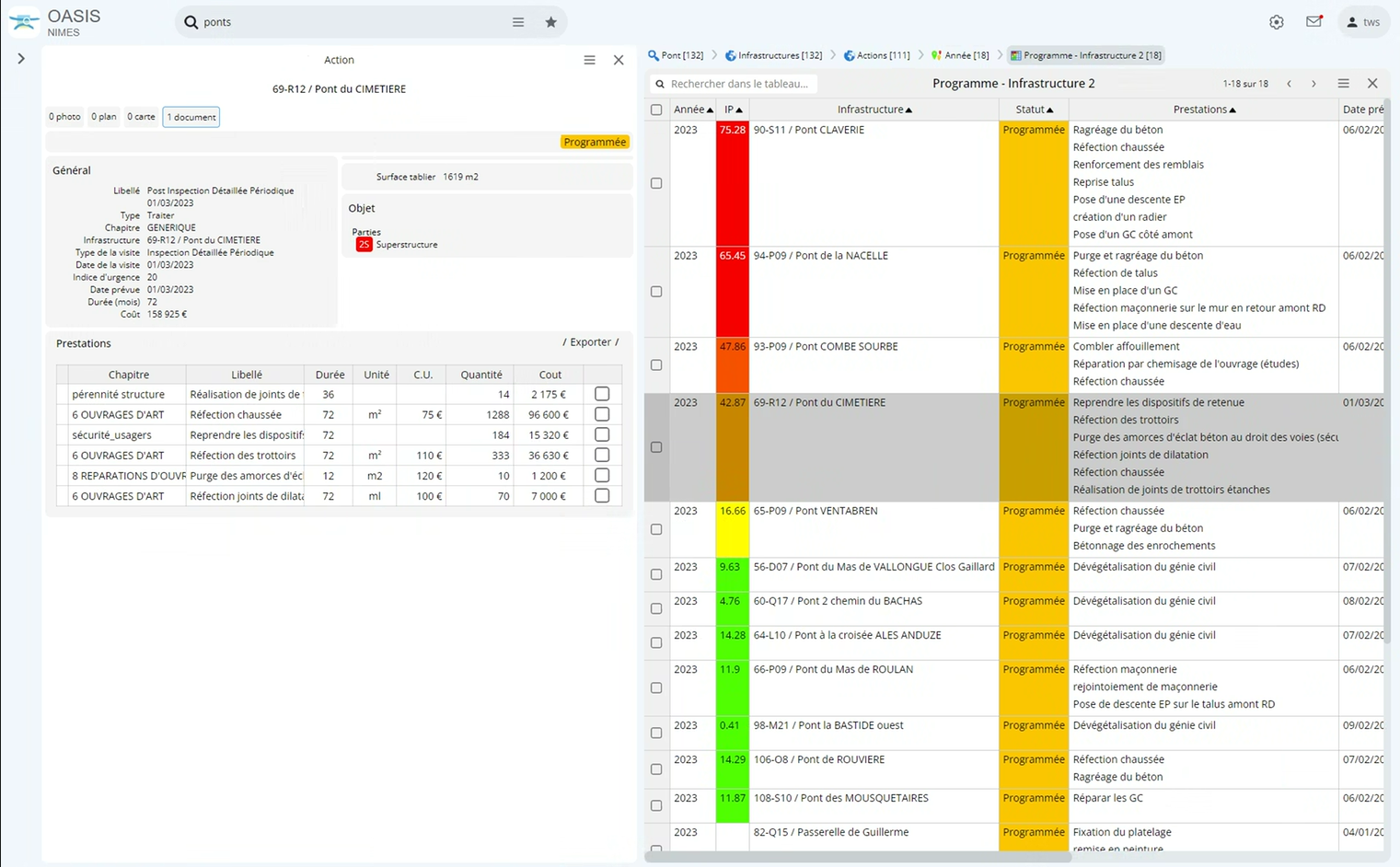 Nouvelle version OASIS
OASIS-WEB 2.0 – Les actions post visite
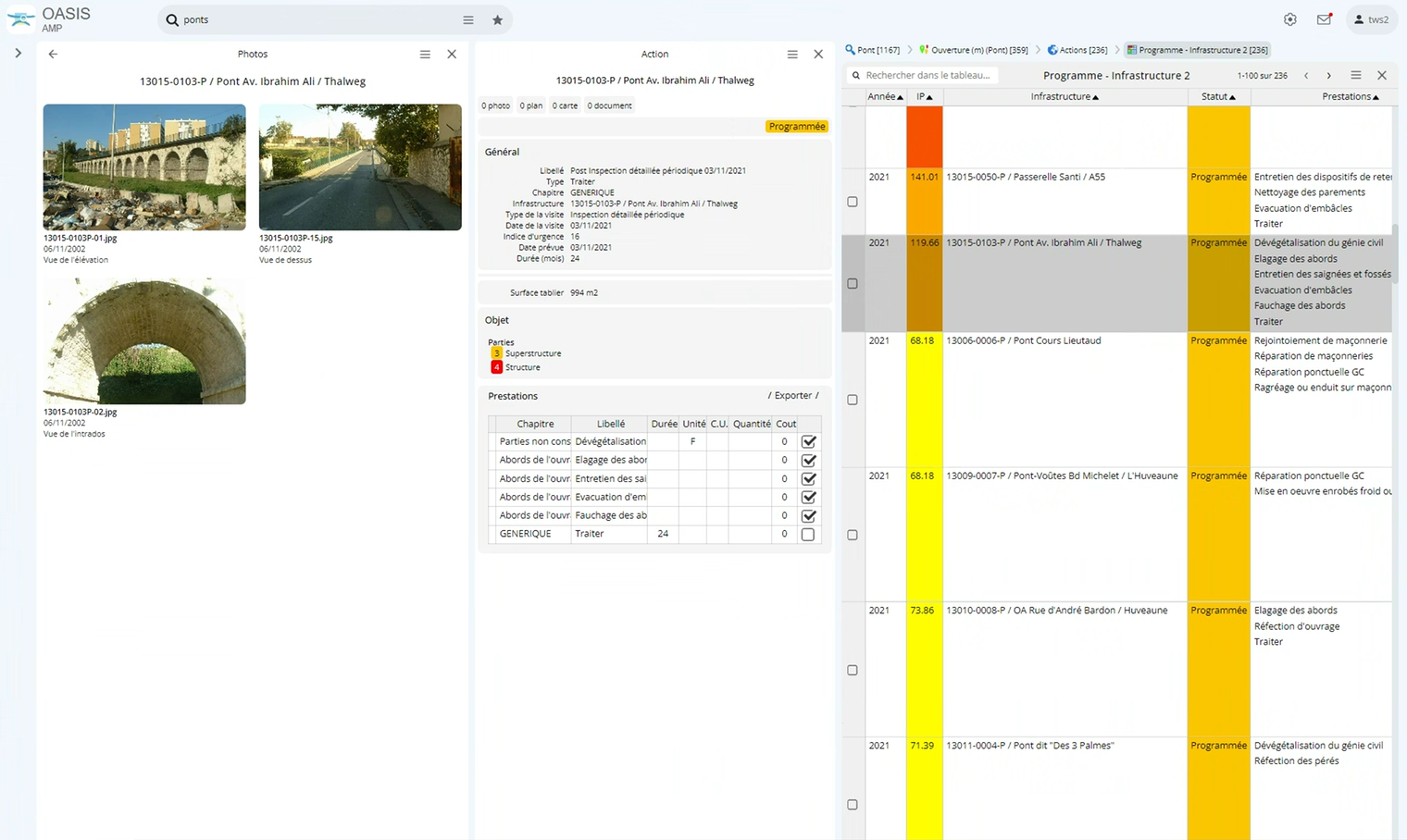 Nouvelle version OASIS
OASIS-WEB 2.0 – Les actions post visite
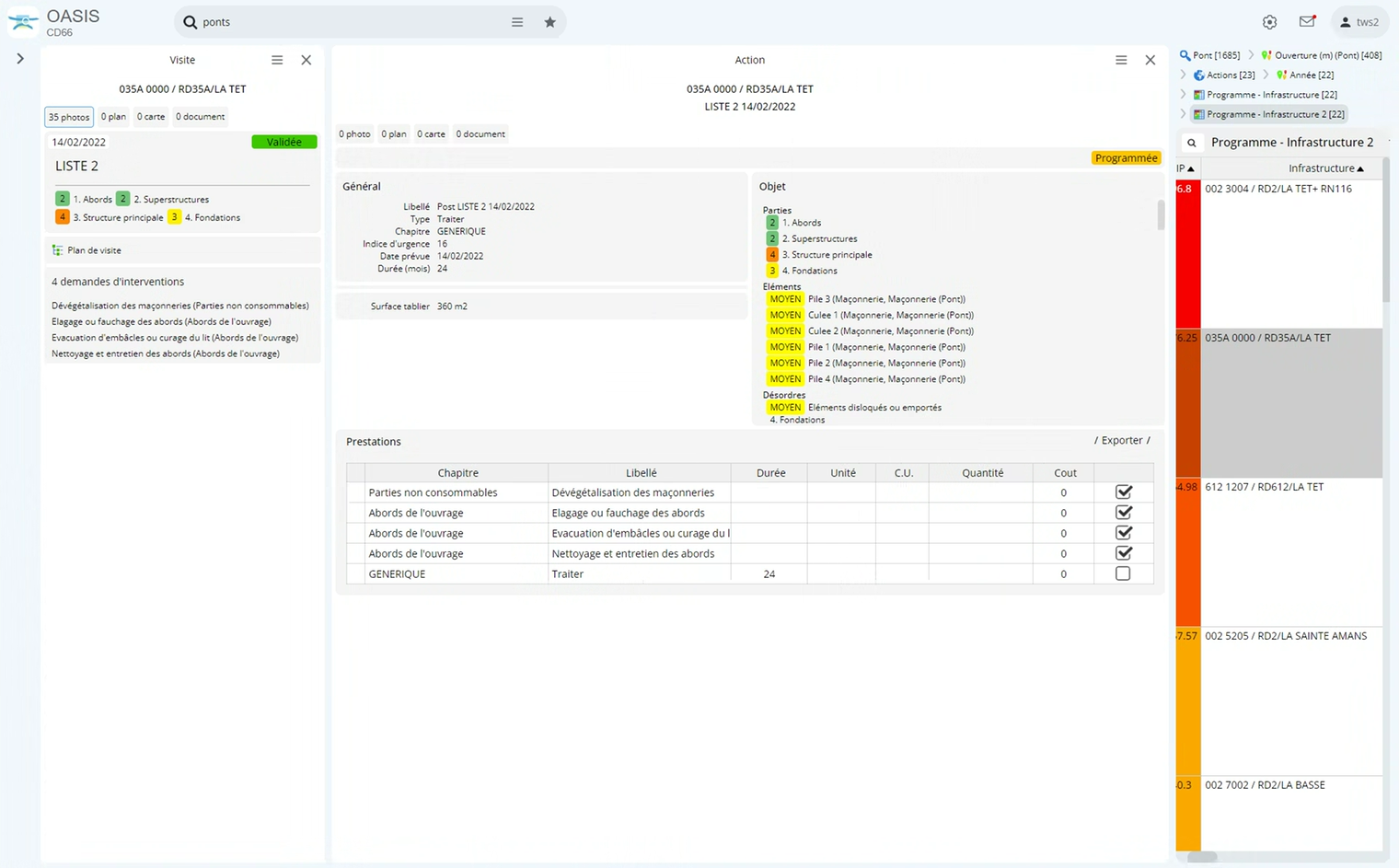 Nouvelle version OASIS
OASIS 2.0 – Le nouveau lanceur OASIS pour l'administration
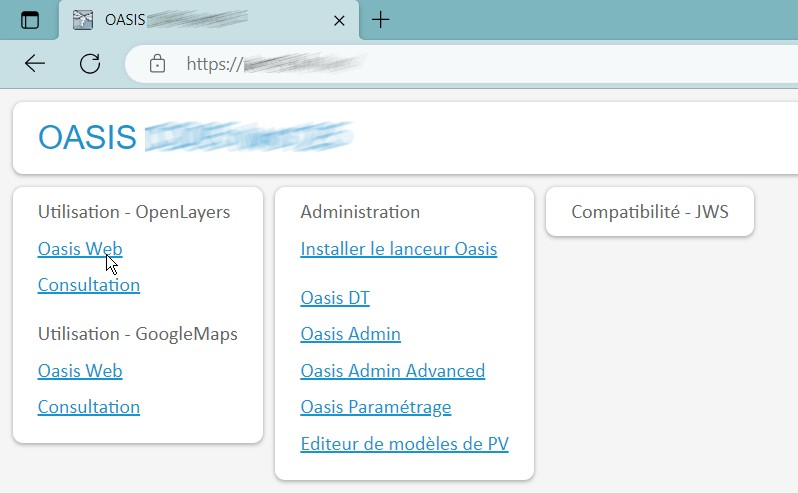 Nouvelle version OASIS
Gestion centralisée et sécurisée des accès en mode SAAS
Sécurisation des accès SAAS
Centralisation des accès chez le client
Offre SAAS - Sécurité
Les mesures de sécurité
Sécurité des données
Maintien en fonctionnement et performance du service
Contrôle de l’utilisation
Offre SAAS - Sécurité
Maintien en fonctionnement et performance du service
Supervision de la mémoire
Supervision de l’espace disque
Supervision de l’utilisation de la CPU
Supervision de la bande passante
Détection et gestion des anomalies logicielles
Offre SAAS - Sécurité
Maintien en fonctionnement et performance du service (2)
Mitigation (Protection contre attaques DOS et DDOS)
Attaques massives par déni de service
Session 5 – La sécurité en mode SAAS
TMA
Opérations d’administration fonctionnelle standard
Evolutions simples
Formation de niveau 1 sur OASIS et OKAPI
Pilotes
…
Offre SaaS
Ampliation du service OASIS-OKAPI
Disponibilité 7 jours sur 7
Administration facilitée
Facilitation du dialogue
Augmentation du suivi